Figure 1. Eight-county study area with open and located food outlets, South Carolina, 2008–2009. The shading represents ...
Am J Epidemiol, Volume 172, Issue 11, 1 December 2010, Pages 1324–1333, https://doi.org/10.1093/aje/kwq292
The content of this slide may be subject to copyright: please see the slide notes for details.
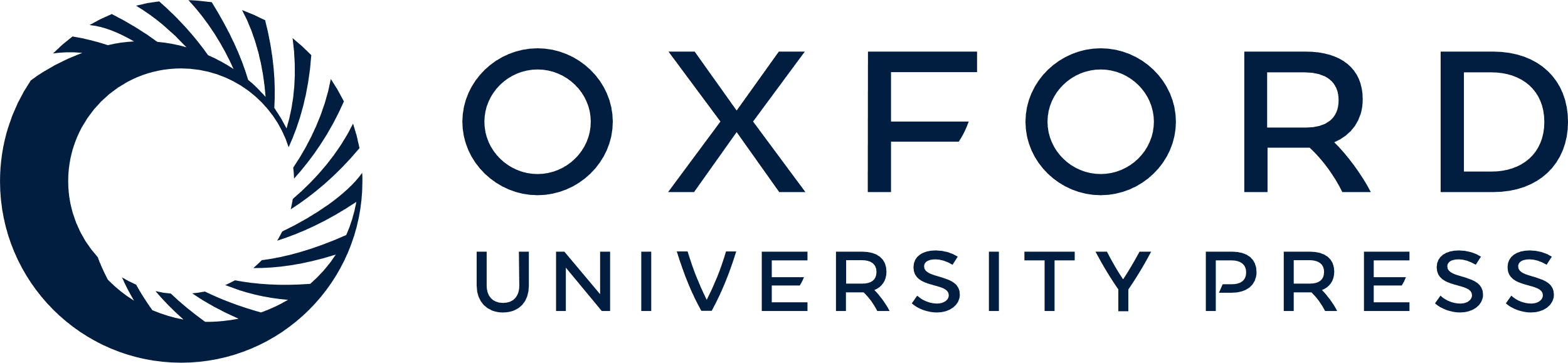 [Speaker Notes: Figure 1. Eight-county study area with open and located food outlets, South Carolina, 2008–2009. The shading represents aggregated Rural-Urban Commuting Area (RUCA) codes. The inset shows the urban area around Columbia.


Unless provided in the caption above, the following copyright applies to the content of this slide: American Journal of Epidemiology © The Author 2010. Published by Oxford University Press on behalf of the Johns Hopkins Bloomberg School of Public Health.This is an Open Access article distributed under the terms of the Creative Commons Attribution Non-Commercial License (http://creativecommons.org/licenses/by-nc/2.5), which permits unrestricted non-commercial use, distribution, and reproduction in any medium, provided the original work is properly cited.]